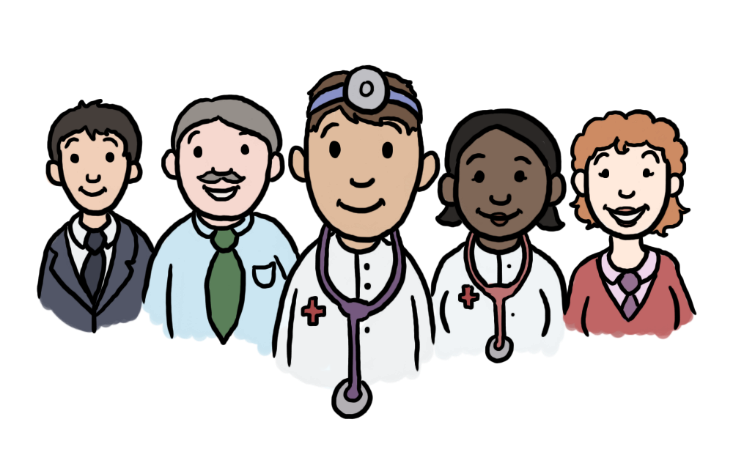 Supporting Autistic Children

An Introduction for 
Health and Social Care Practitioners
Overview

This learning tool has been developed to support professionals working with children with autism spectrum disorder. Based on the identified needs of professionals in Wales, and recommendations from the National Institute of Care and Excellence (NICE), this learning tool provides a useful introduction, and should be used as precursor to more in depth training.

After completing this learning, you are invited to complete the certification scheme at www.AutismWales.org, after registering you will be prompted to answer 20 multiple choice questions. 

Successful completion of these will prompt download of your certificate.

Many resources to support the recommendations made in this learning tool are available at www.AutismWales.org, we have marked these with a * to help you.
Autism is a ‘hidden disability’, meaning it is not easy to recognise when someone has the condition. When you see the following pattern (on a wristband, card or mobile device) it means someone has autism and wants you to know so that you can support them:

 
Individuals with autism have difficulty in accessing services.  Support from staff can make a huge difference, understanding autism has the power to change lives.  The information to follow is provided to help you to understand autism and ways in which you can support children and adults with the condition to access your provision.
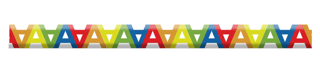 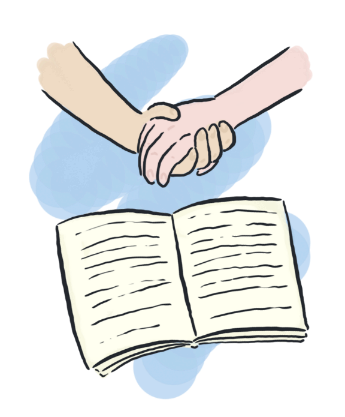 This learning tool aims to improve knowledge and understanding of ASD, and also to provide practitioners with advice about how to adapt their interactions and practice. These have been colour coded throughout as follows:
Knowledge Development
Practitioner Advice
Adapting Your Practice
Knowledge Development –
Autism Spectrum Disorders
Knowledge Development –
Autism Spectrum Disorders
Autism Spectrum Disorders are also known by other 
names, including:
Knowledge Development –
Autistic Spectrum Disorders
We refer to an Autism ‘Spectrum’ because of the way in which the condition affects individuals can vary
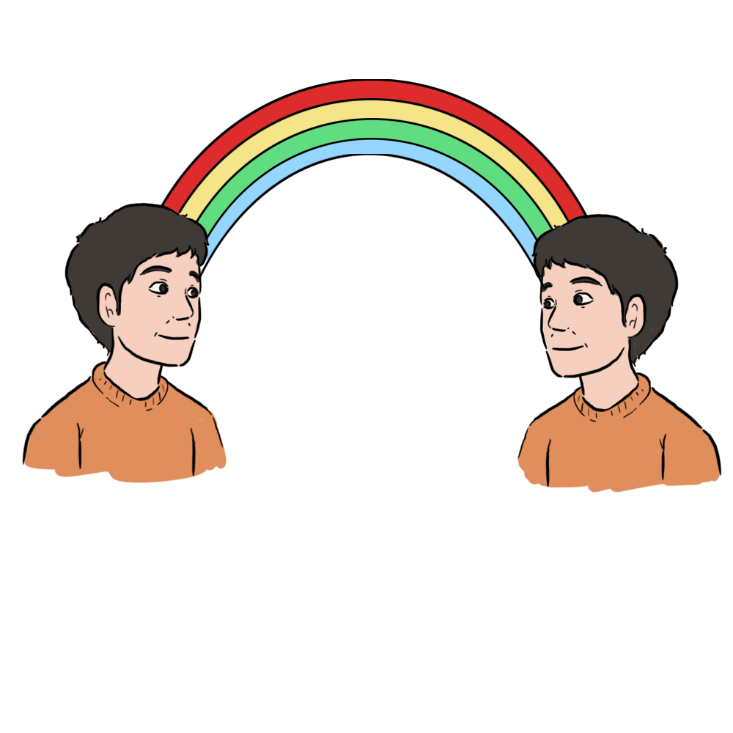 On one end of the spectrum people with an ASD may have an additional learning disability and be more severely impaired.
On the other end individuals may have an average or above average intellect and may function at a higher level, but still experience difficulties.
Knowledge Development –
Autism Spectrum Disorders
Individuals with an ASD have impairments in the following areas:








And may also demonstrate:
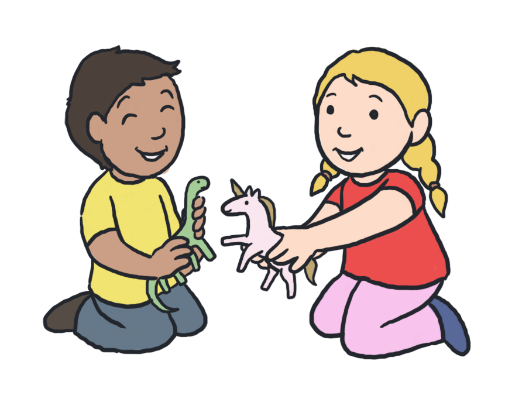 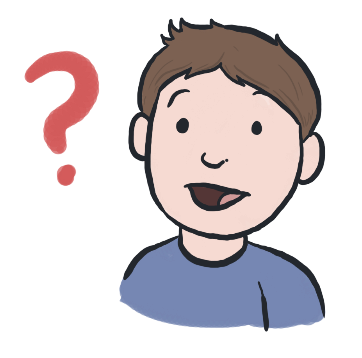 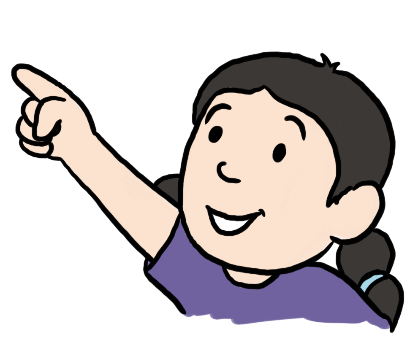 Social Communication
Social Imagination and Flexibility of Thought
Social Interaction
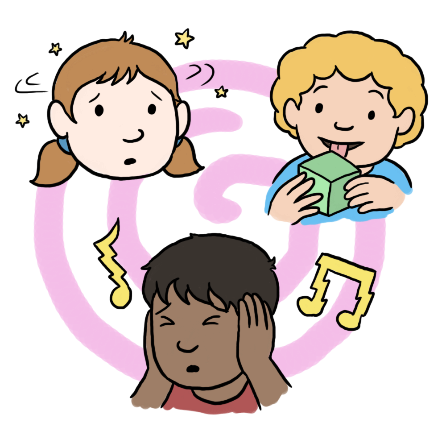 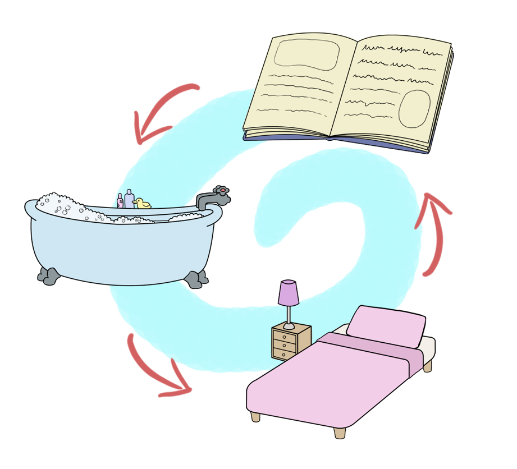 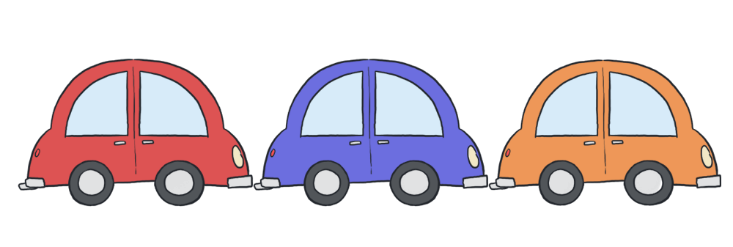 Unusual sensory responses
Restricted, repetitive interests or activities
restricted or repetitive patterns of behaviour
Knowledge Development –
Autism Spectrum Disorders
Some children with an ASD may not have been assessed for the condition and therefore may not have a diagnosis.

They may present with support needs, but have an underlying ASD that has not been recognised – these may present as:
Knowledge Development –
Autism Spectrum Disorders
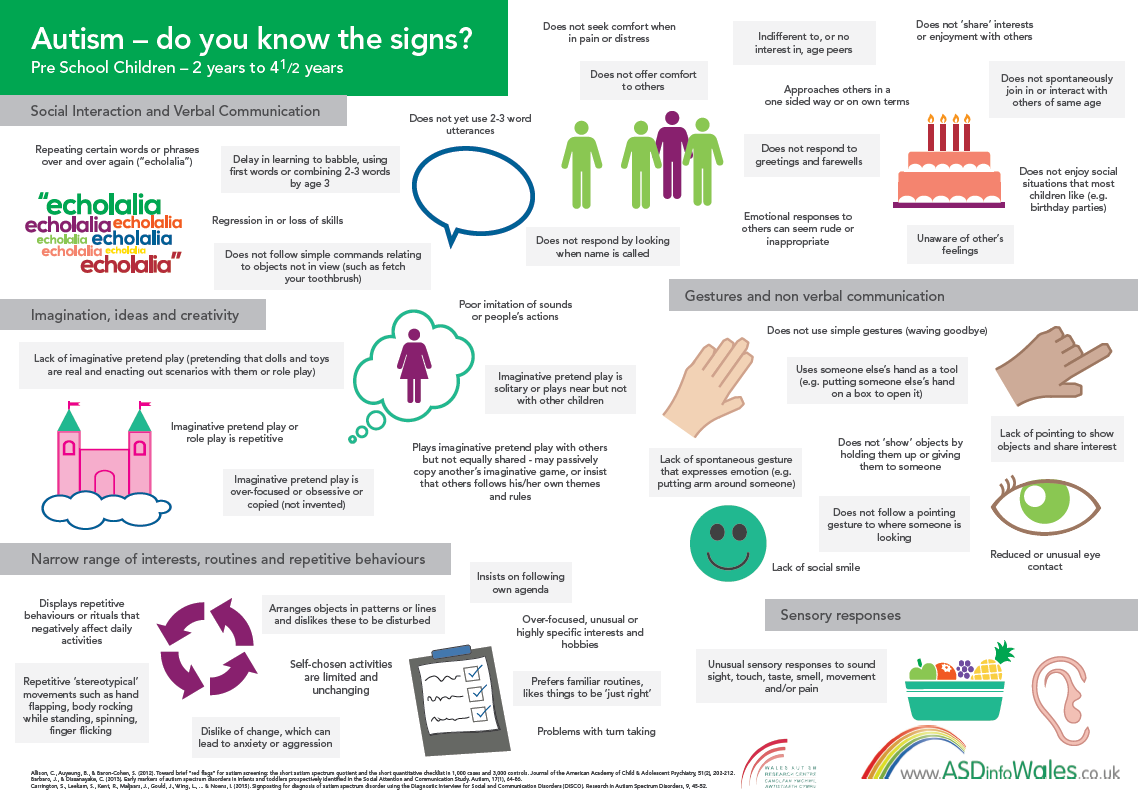 Knowledge Development –
Autism Spectrum Disorders
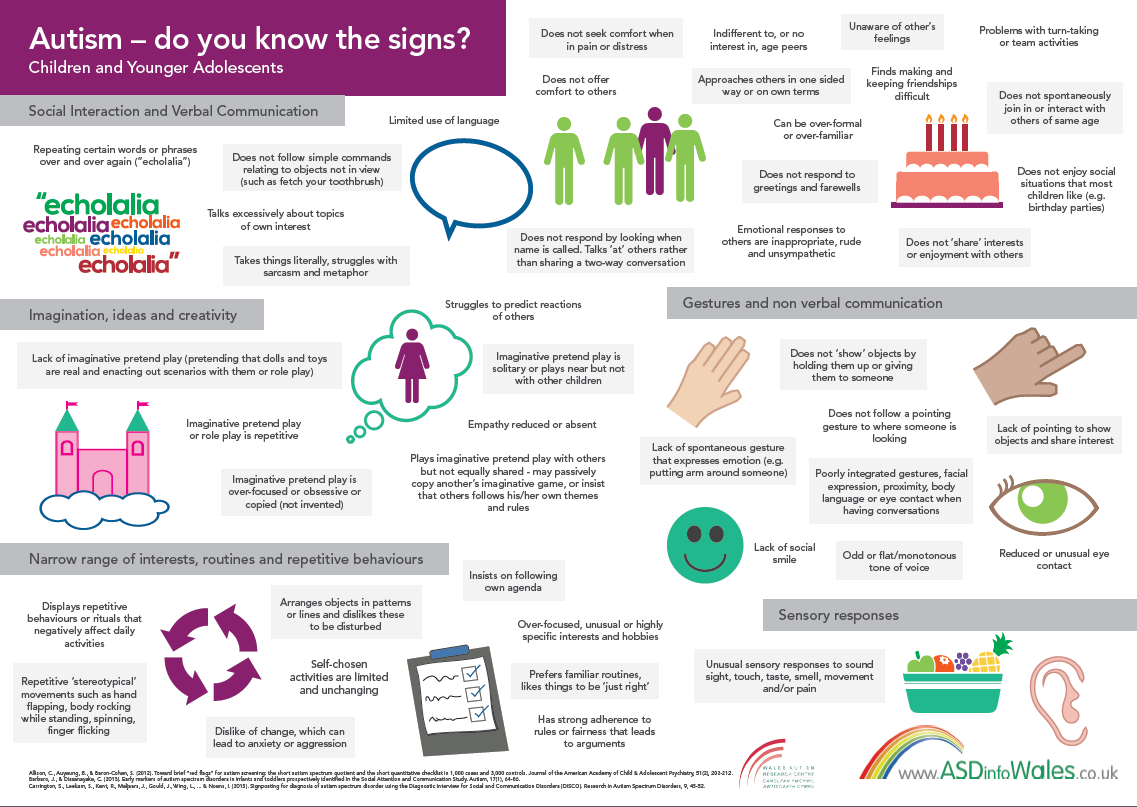 Knowledge Development –
Social Communication
Children with an ASD have impairments in social communication. 

The way in which each child is affected varies. 
These impairments can include difficulties in using 
and understanding:
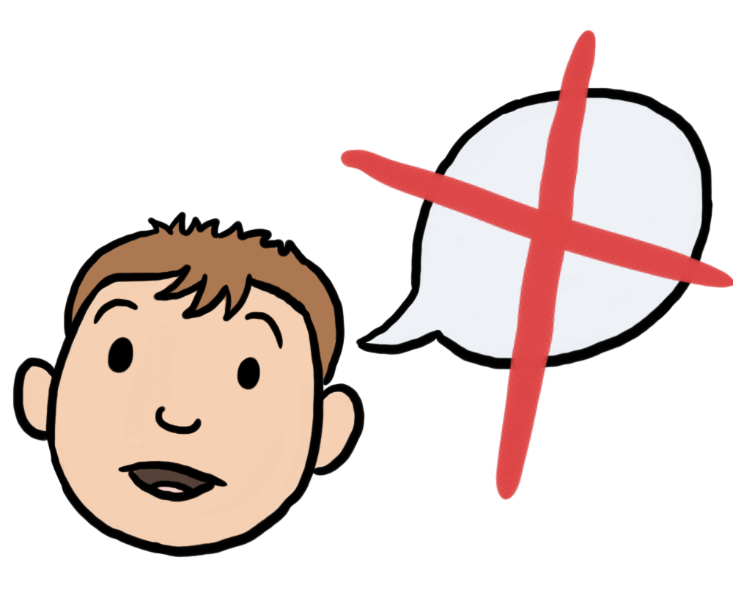 Knowledge Development –
Social Communication
How this impacts on day to day life:
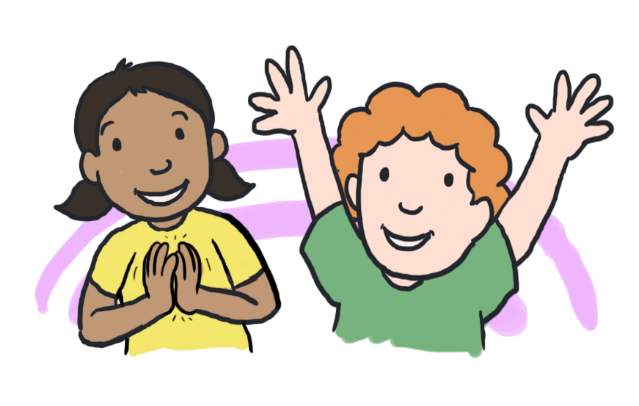 A child with ASD may not be able to use gesture or interpret others gestures.
In order to understand when someone is being sarcastic, we analyse many non verbal cues. This means that children with ASD may struggle to recognise and appreciate sarcasm.
Children may not  ‘point’ or may not be able to ‘follow a point’.
We often rely on tone of voice, gesture and eye contact as well as words to convey out point. Children with ASD may not be able to use or understand these easily.
Children with ASD may interpret language literally and so may misunderstand understand idioms (“pull your socks up”) and metaphors (“my head was spinning”).
Avoiding eye contact maybe interpreted as the child being rude, it is not.
Practitioner Advice – 
Social Communication
Knowledge Development –
Social Interaction
Children with an ASD have impairments in social interaction. The way in which the person is affected varies. These impairments can include difficulties in :
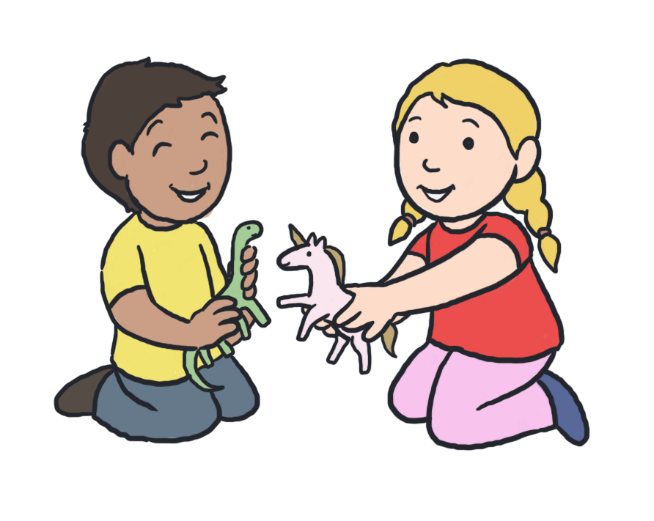 Knowledge Development –
Social Interaction
How this impacts on day to day life:
Children with ASD find it difficult to develop and maintain friendships. This does not mean that they do not want friends.
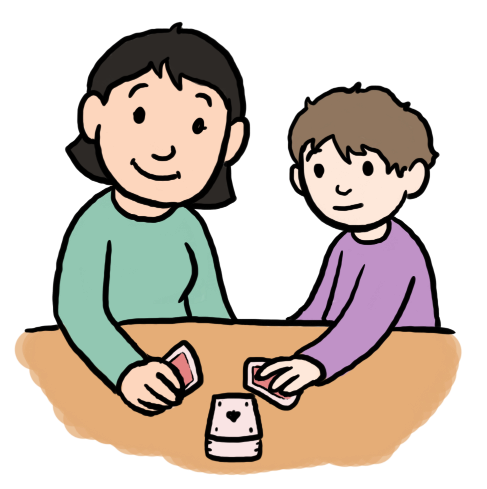 Children with ASD have difficulty in understanding the rules of social interaction. This may cause many issues including them appearing to be aloof or overfamiliar, not respecting personal space or making personal remarks without realising they have offended.
Children may find taking turns in conversation difficult, and may be more interested in what they are saying than what others are saying.
Children with ASD may find it difficult to understand the social purpose of sharing, and this can impact on their relationships with other children.
Children with ASD may find it difficult to guess how others may be feeling and respond appropriately or to show empathy and offer comfort.
Practitioner Advice – 
Social Interaction
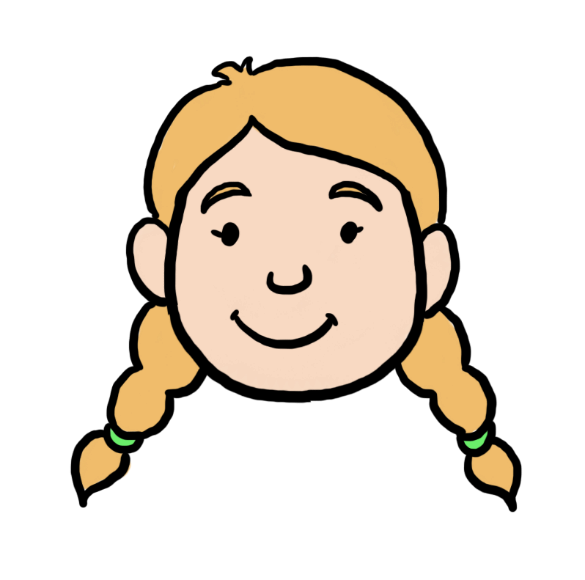 Knowledge Development –
Social Imagination, Restricted or Repetitive Behaviours and Interests
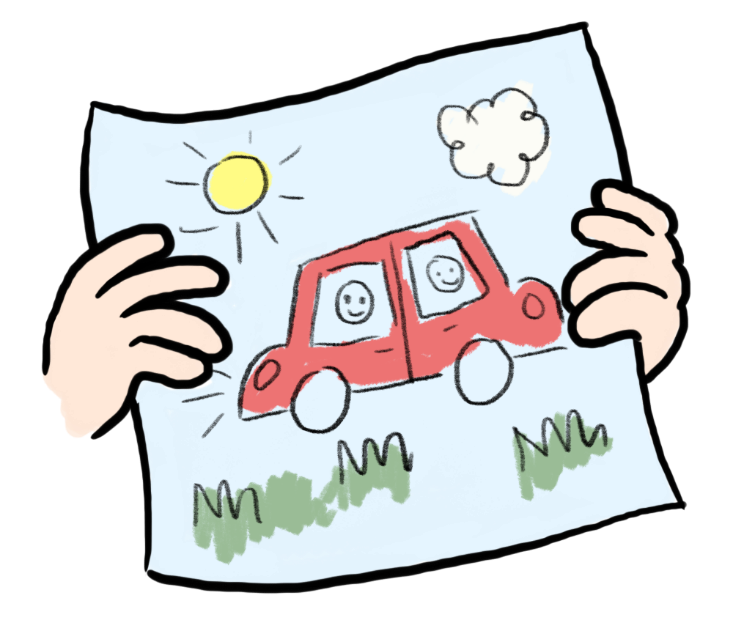 Children with an ASD have impairments in social imagination and flexibility of thought and demonstrate restricted, repetitive patterns of behaviour. Again, the extent varies from one child to another.

The impact of this can be affect many areas of daily life and may include difficulties in:
Knowledge Development –
Social Imagination, Restricted or Repetitive Behaviours and Interests
How this impacts on day to day life:
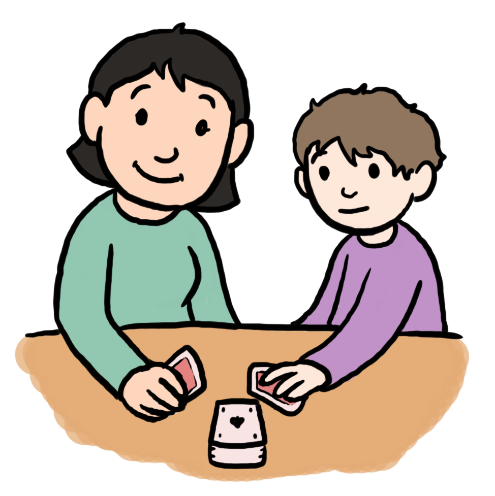 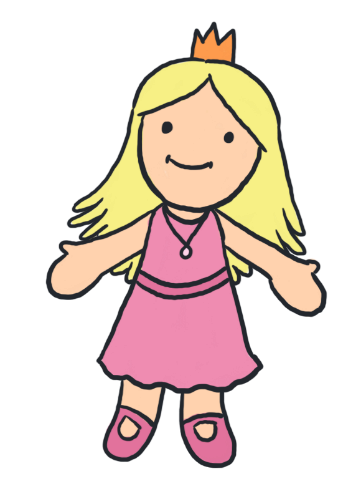 Some children with ASD have difficulties with areas of creative imagination.  This can impact on school and home activities.
Problem solving can be difficult and the individuals may need additional support or structure with this.
Children may be unable, or have limited ability, to engage in imaginative play.
Many children may insist on sameness or have ritualised patterns of behaviour, this makes it difficult to cope with changes, unfamiliar people and activities which can lead to anxiety.
Children with ASD may find it difficult to understand how their behaviour impacts on others.
Planning and organising can cause problems and many will need additional support with this. Longer or grouped tasks will need to be broken down into smaller steps.
Repetitive behaviours such as spinning, finger flicking or rocking can impact on friendships.
Practitioner Advice – 
Social Imagination, Restricted or Repetitive Behaviours and Interests
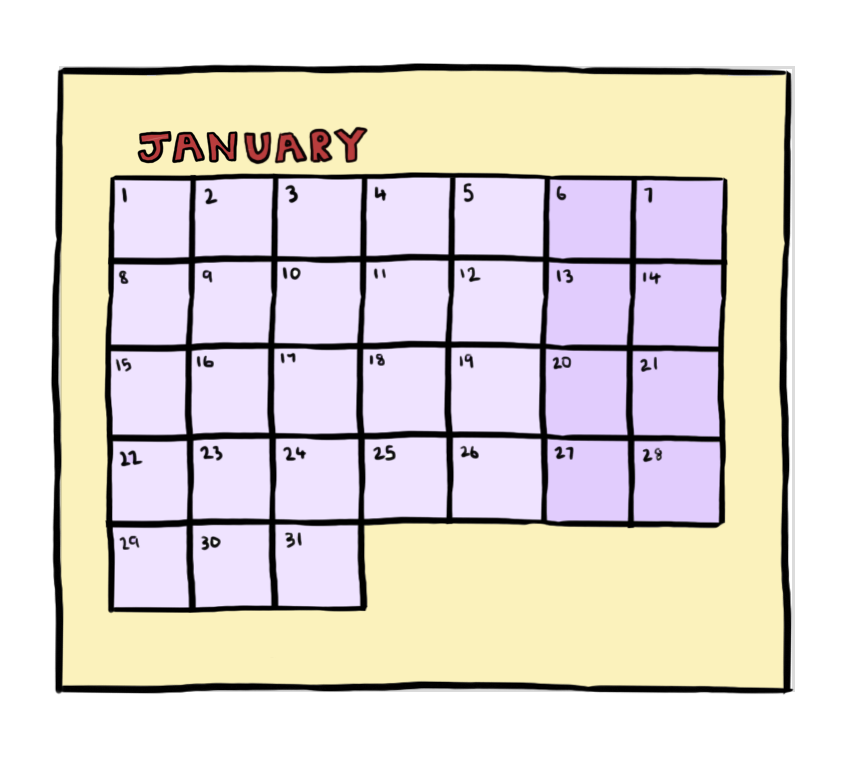 Special interests
Practitioner Advice – 
Social Imagination, Restricted or Repetitive Behaviours and Interests
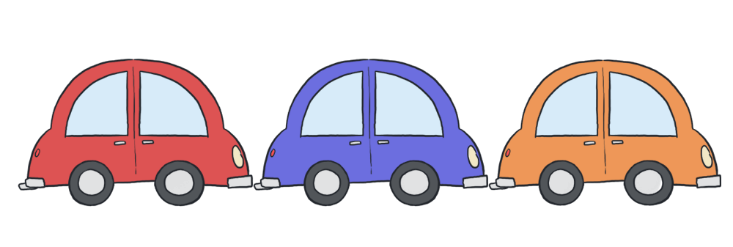 Restricted patterns of behaviour can often manifest as the individual having an intense, restricted or fixated interest.

Sometimes the intensity of the interest can cause an impact on daily functioning, impair social opportunities and cause distress for those caring for the child.

It is useful to remember that for the child with an ASD, these interests are often comforting and reassuring. Professionals can utilise these interests as a foundation for building a relationship, as a reward for positive behaviour or an opportunity for relaxation.
Knowledge Development –
Unusual Sensory Responses
Many children with an ASD have sensory issues. 
The child’s perception of the senses can be heightened 
or decreased. All the senses can be affected:
Knowledge Development –
Unusual Sensory Responses
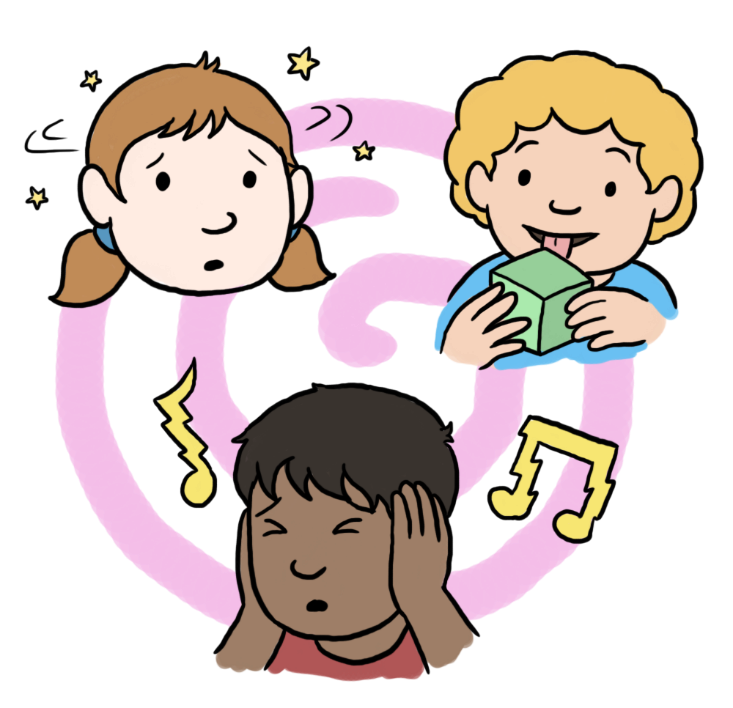 How this impacts on day to day life:
Practitioner Advice – 
Unusual Sensory Responses
How you should adapt your practice:
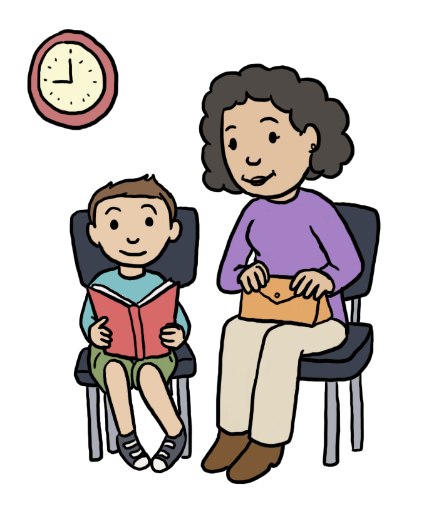 Adapting Your Practice – 
Duties
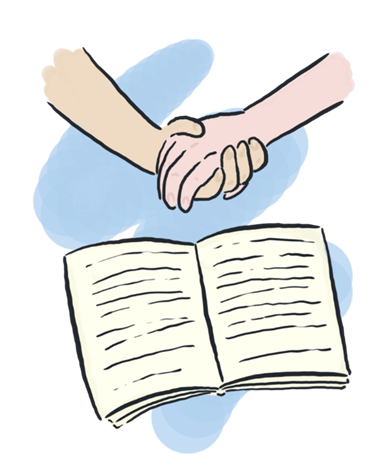 Services have a duty to make ‘reasonable adjustments’ to their practice for children with an ASD.

Most of the adjustments outlined here are low or no cost options, and would therefore be considered as ‘reasonable’. 

More importantly, making these changes to your practice can improve engagement, reduce distress and essentially mean that the child is supported to reach their full potential.
Adapting Your Practice –
 Appointments
Attending and waiting for appointments can often be 
very stressful for a child with an ASD
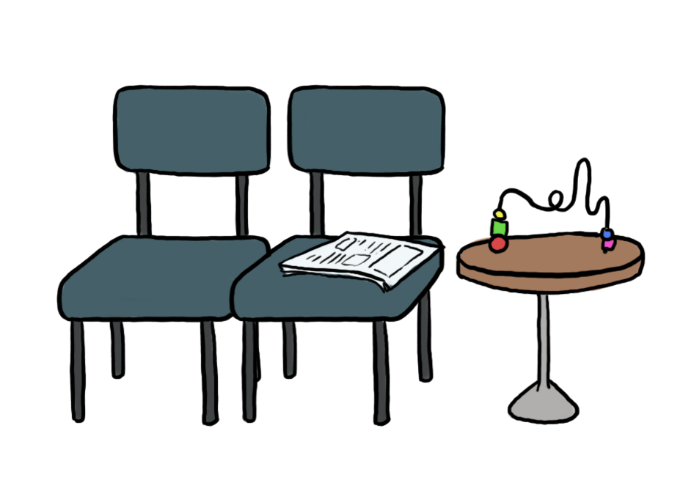 Adapting Your Practice – 
Assessments
Due to the range of impairments that children with ASD experience, assessments activity will need to be adapted to ensure accurate
information is obtained
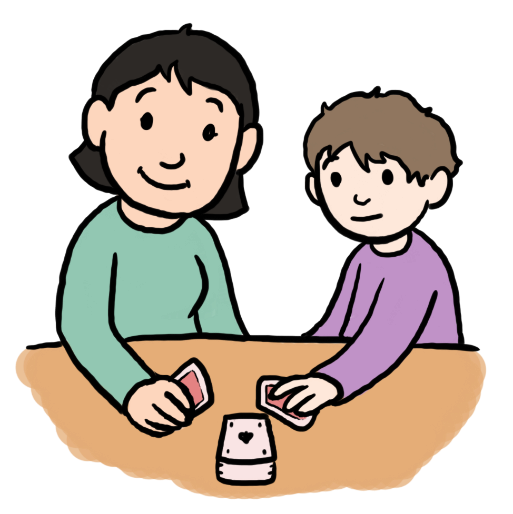 Adapting Your Practice - Interventions
Interventions will need to be adapted when used with children with an ASD
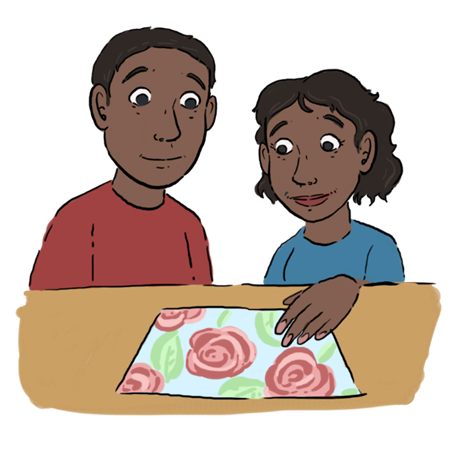 Adapting Your Practice –
Follow up
Referring on, or visiting in different environments
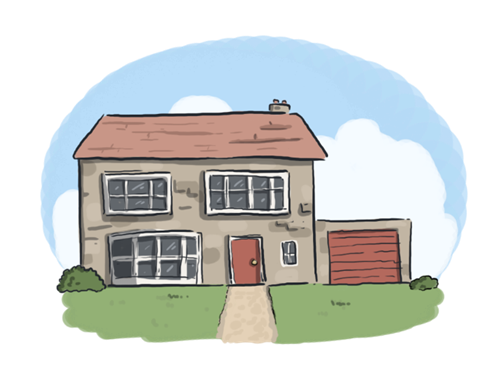 further information and links to other resources can 
be found at 







or email enquiries to AutismWales@WLGA.gov.uk
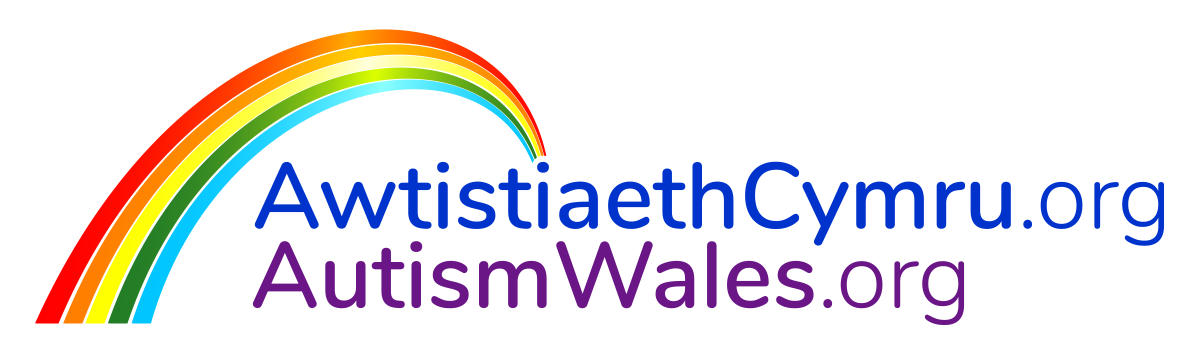